HELSINGIN VANHUSNEUVOSTOHelsinkiläisen ikääntyneen asialla
16.4.2019
Mikä on vanhusneuvosto?
Vanhusneuvosto on ikääntyneiden helsinkiläisten edunvalvoja. Sen asema perustuu kuntalakiin (27 §).


Vanhusneuvosto on toiminut Helsingissä vuodesta 1997.


Vanhusneuvoston nimeää Helsingissä kaupunginhallitus. Nykyinen neuvosto on nimetty 26.6.2017.
27.8.2019
2
Vanhusneuvoston tehtävät
tuo esiin ikääntyneiden/vanhusten näkökulmaa ja tukee heidän osallistumis- ja vaikutusmahdollisuuksiaan,

tekee aloitteita ja esityksiä sekä antaa lausuntoja ikääntyneitä/vanhuksia ja heidän elinolojaan koskevissa asioissa,

edistää ja seuraa eri hallinnon aloilla tapahtuvaa toimintaa ikääntyneiden/vanhusten näkökulmasta,

vaikuttaa siihen, että kunta kehittäessään yleisiä palveluja huolehtii niiden riittävyydestä ja soveltuvuudesta ikääntyneille/vanhuksille,

edistää osaltaan ikääntyneitä/vanhuksia, heidän elinolojaan ja heille tarkoitettuja palveluja koskevaa tiedottamista ja tiedonkulkua sekä

edistää Helsingin kaupungin ja eläkeläisjärjestöjen välistä yhteistoimintaa.
27.8.2019
3
Vaikuttamistoimintaa vuonna 2018
Kannanotto kokoontumistiloista ja liikuntamahdollisuuksista,  pormestarikunnalle ja virkamiesjohdolle.

Tapaaminen pormestari Vapaavuoren kanssa. 

Kannanotto kulttuuripalvelujen leikkaamista vastaan (v. 2019 budjetissa), lautakunnan jäsenille ja kulttuuri- ja vapaa-aikatoimen virkamiesjohdolle.

Tiivis osallistuminen Stadin ikäohjelman valmisteluun.

Valtuustoryhmien tapaaminen.
27.8.2019
4
Vuonna 2019
Tapaaminen nuorisoneuvoston kanssa, kokemusten ja hyvien käytäntöjen vaihto. Yhteistyön käynnistäminen.

Tapaaminen kaupungin viestintäjohtajan kanssa, aiheena vanhusneuvoston näkyvyyden ja viestinnän parantamisesta. 
Yhteyksiä HSL:n johdon kanssa, aiheena mm. seniorialennus.
Stadin ikäohjelmaan ja eläkeläisjärjestöjen vaikutusmahdollisuuksiin liittyvät kannanotot ja keskustelu apulaispormestarien kanssa 15.5. (katsottavissa Helsinki-kanavalla.

Syksyllä sosiaali- ja terveyslautakunnan tapaaminen 19.9.2019 ja seminaari eläkeläisjärjestöjen kanssa 19.11.2019. Kokousaiheina mm. maahanmuuttajataustaiset ikäihmiset, vapaaehtoistoiminnan organisointi kaupungilla ja uudet vapaaehtoistoiminnan muodot.
27.8.2019
5
Vanhusneuvoston jäsenet (2017-2021)
Kaupungin luottamushenkilöjäsenet:

Laura Varjokari Vanhusneuvoston puheenjohtaja (kokoomus)

Timo Auranen  (kokoomus)

Pirkko Telaranta (vihreät)

Veijo Lehto (sosialidemokraatit)

Mirja Arajärvi (vasemmistoliitto)

 
	Kaupungin pysyvät asiantuntijat:

Sosiaali- ja terveystoimiala: 
sairaala-, kuntoutus- ja hoivapalvelujen johtaja  Seija Meripaasi

Kulttuuri ja vapaa-aika:  kulttuurisuunnittelija  Jenni Räsänen

Kaupunkiympäristo:   projektinjohtaja  Pirjo Tujula

Kasvatus ja koulutus:  koulutuspäällikkö Satu Luomajoki

Kaupunginkanslia:  
osallisuus- ja vuorovaikutuspäällikkö Johanna Seppälä,  neuvontapäällikkö Anne Nissinen,  asukasyhteistyöpäällikkö 
Titta Reunanen ja vuorovaikutuspäällikkö Heli Rantanen

	      Vanhusneuvoston sihteeri:
 Suunnittelija Outi Paulig (kaupunginkanslia)
Helsinkiläisten järjestöjen edustajat:

Olli Salin
Eläkeläiset ry, Helsingin aluejärjestö
Pirjo-Liisa Kangasniemi
Helsingin kansallinen senioripiiri ry
Lena Lindberg
Svenska Pensionärsförbundet rf
Marja Ruotsalainen
Pääkaupunkiseudun omaishoitajat ja läheiset ry 
Lahja Sjöblom
Eläkkeensaajien Keskusliiton Helsingin piiri ry
Markus Löfström 
Helsingin Alzheimer-yhdistys ry
Toivo Tupin
Helsingin seudun Inkeri-seura ry

Marja Leena Kallio
Helsingin seurakuntayhtymä
27.8.2019
6
Yhteystiedot ja viestintä
E-mail:  vanhusneuvosto(at)hel.fi

PuheenjohtajaLaura Varjokari, puh. 044-7777332
     laura.varjokari(at)gmail.com

SihteeriOuti Paulig, puh. 09 310 43580 
	outi.paulig(at)hel.fi
     
Internet-sivut
www.hel.fi/vanhusneuvosto

https://www.hel.fi/kanslia/yhdenvertainenhelsinki-fi/vanhusneuvosto/

Kokousmuistiot ja tiedotteet löytyvät nettisivuilta.

Facebook: Helsingin vanhusneuvosto
27.8.2019
7
Pidetään yhteyttä!Voit tilata vanhusneuvoston uutiskirjeen sähköpostiisi. Tilaukset: vanhusneuvosto@hel.fi
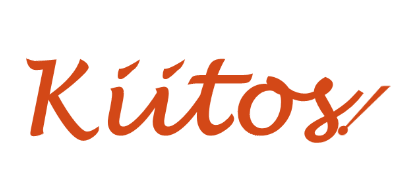 27.8.2019
8